Introduction to QI and HIT
Unit1.3: Exemplars of QI and HIT
Component12/Unit1.3
Health IT Workforce Curriculum
1
[Speaker Notes: Unit 1.3 presents a variety of exemplars of QI and HIT.]
Objectives
Analyze the ways that HIT can either help or hinder quality improvement
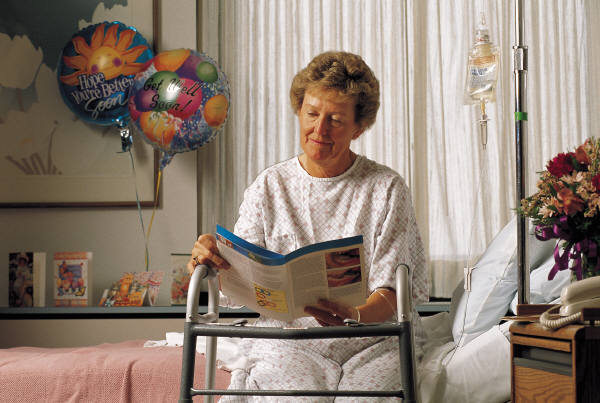 Component12/Unit1.3
Health IT Workforce Curriculum
2
[Speaker Notes: The objective of unit 1.3 is to analyze the ways in which HIT can either help of hinder quality improvement.]
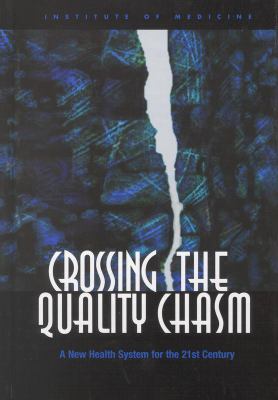 Component12/Unit1.3
Health IT Workforce Curriculum
3
[Speaker Notes: In unit 1.2, you learned that HIT can help or hinder achievement of the 6 aims of QI. Let’s go through some health care examples.]
Safety: Case Review
Event: 
Mr. Smith was prescribed a blood thinner to be taken once a day. He received his daily dose of the drug and was then transferred to another unit.  In the receiving unit, the blood thinner order was rewritten and POE interpreted this as a new order and scheduled a dose to start that same day.  This resulted in Mr. Smith receiving two doses of the drug during the same day.
System change: 
An MLM (medical logic module) was created that provides the following functionality: When selected drugs are ordered at a frequency of every 24 hours or longer, the prescriber is automatically presented with the last administration time if the drug had been ordered previously.
Component12/Unit1.3
Health IT Workforce Curriculum
4
[Speaker Notes: Mr. Smith was prescribed a blood thinner to be taken once a day. He received his daily dose of the drug and was then transferred to another unit.  In the receiving unit, the blood thinner order was rewritten and POE interpreted this as a new order and scheduled a dose to start that same day.  This resulted in Mr. Smith receiving two doses of the drug during the same day. In response to this event, a decision rule, or an MLM (medical logic module) was created that provides the following functionality: When selected drugs are ordered at a frequency of every 24 hours or longer, the prescriber is automatically presented with the last administration time if the drug had been ordered previously.

In this example, the way in which the provider order entry system was configured was not helpful to prescribers who were trying to order drugs taken once per day. In fact, a patient’s safety was compromised in that he received duplicate medication therapy. This appears to have been, in part, due to the way in which the system interpreted an order. A careful review of reported events such as the event depicted here often results in recommendations for change to the way the IT system is configured. For this reason, it is helpful to appoint an IT professional to sit on incident review committees.]
HIT & optimizing patient safety
Early detection and effective treatment are the cornerstones of treatment for pneumonia. Adults aged 65 and older should receive the influenza and pneumococcal immunization to prevent pneumonia and its complications.
Can you think of an example of how HIT can help to ensure that patients receive these vaccines?
Component12/Unit1.3
Health IT Workforce Curriculum
5
[Speaker Notes: Early detection and effective treatment are the cornerstones of treatment for pneumonia. Adults aged 65 and older should receive the influenza and pneumococcal immunization to prevent pneumonia and its complications. Can you think of an example of how HIT can help to ensure that patients receive these vaccine?

Possible answers
Vaccine screening order sets
Reference information links
Reminder flags
Electronic quality metric reports
Structured notes with imbedded prompts
Diagnosis-based alerts]
Effectiveness: Case Review
Event:  
 A standard protocol (document specifying best practices for care) and electronic prescriber order sets are used for all adult patients receiving intravenous blood thinners. There are new changes to the protocol due to a switch to new laboratory tests for monitoring drug activity.
System Change: 
The current protocol and electronic order sets were revised to include orders for the new laboratory tests.  The new order sets include changes to the therapeutic goals of nurse-managed therapy.
Component12/Unit1.3
Health IT Workforce Curriculum
6
[Speaker Notes: There are a number of best practices that are written down in the form of protocols or practice guidelines. Protocols provide guidance for care surrounding particular clinical conditions in order to increase the effectiveness of care. Think about a scenario in which a standard protocol (document specifying best practices for care) and electronic prescriber order sets are used for all adult patients receiving intravenous blood thinners. There are new changes to the protocol due to a switch to new laboratory tests for monitoring drug activity. The team responded to this event by revising the current protocol and electronic order sets to include orders for the new laboratory tests.  The new order sets included changes to the therapeutic goals of nurse-managed therapy. 

In this scenario, modifications made to changes in the protocol required changes in the electronic order sets that had be in use in the facility. Keeping up with care standards requires up-to-date order sets and electronic clinical documents. Here it is helpful to have HIT professionals involved in protocol development work.]
HIT & optimizing effectiveness
Telemedicine is the use of telecommunication technology to provide, enhance, or expedite health care services. This technology is typically used to increase access to clinical expertise to improve the effectiveness of care.
Can you think of an example of how telemedicine can be used to increase the effectiveness of care?
Component12/Unit1.3
Health IT Workforce Curriculum
7
[Speaker Notes: Telemedicine is the use of telecommunication technology to provide, enhance, or expedite health care services. This technology is typically used to increase access to clinical expertise to improve the effectiveness of care. Can you think of an example of how telemedicine can be used to increase the effectiveness of care?

Possible answers:
Patient teaching related to self-manage chronic conditions
Monitoring health condition
Rural hospital access to experts in specialty centers
Transmitting x-rays or other diagnostic images for examination at another site
Facilitate patient-provider communication]
Patient-Centeredness: Case Review
Event:  
Mr. Jackson took his mother to a pre-operative evaluation center in preparation for her impending surgery. He was asked to help her complete an information form that included her home medications. Mr. Jackson’s sister manages these medications and he had forgotten to bring the list. He was unable to contact her on her cell phone and became increasingly frustrated since, after all, his mother’s doctors should know what medicines she is taking!
System Change: 
The ambulatory care center implemented a web-based patient portal that would allow patients or caregivers to enter much of the history information in advance, from home. Patient satisfaction scores improved with this active role in their care.
Component12/Unit1.3
Health IT Workforce Curriculum
8
[Speaker Notes: Mr. Jackson took his mother to a pre-operative evaluation center in preparation for her impending surgery. He was asked to help her complete an information form that included her home medications. Mr. Jackson’s sister manages these medications and he had forgotten to bring the list. He was unable to contact her on her cell phone and became increasingly frustrated since, after all, his mother’s doctors should know what medicines she is taking! In response to this event, the ambulatory care center implemented a web-based patient portal that would allow patients or caregivers to enter much of the history information in advance, from home. Patient satisfaction scores improved with this active role in their care.

Effective patient-provider communication, where the patient and family perceive themselves as participants in their care, is essential for quality health care. The scenario depicted in this slide highlights a frequent situation encountered surrounding the issue of home medications. Collecting an accurate and current home medication list at each patient encounter is a national patient safety goal. HIT can help to engage the patient and family in their care to ensure that this goal is met.]
HIT & optimizing patient-centeredness
A medical office practice is considering the use of a web-based secure messaging system to improve patient-provider communication and enhance patient satisfaction.
Can you think of other ways secure messaging systems can support patient-centeredness?
Component12/Unit1.3
Health IT Workforce Curriculum
9
[Speaker Notes: A medical office practice is considering the use of a web-based secure messaging system to improve patient-provider communication and enhance patient satisfaction. Can you think of other ways that secure messaging systems can support patient-centeredness?


Potential answers:
Engage patient in self-management behavior
Allow home monitoring and a connected patient experience
Avoidance of unnecessary visits and telephone calls for tasks such as prescription renewals, referral requests, appointment scheduling, lab reports, information updates, simple queries about diagnosed conditions and concerns, dosage adjustments, and non-acute symptom treatment
in chronic disease management]
Timeliness: Case Review
Event:  
Medication patches are small, flesh-colored, and are usually placed in discreet locations, e.g. the upper shoulder area or on the back of the upper arm. Some patches are appropriately left on for 2-3 days or longer. It is difficult to track the placement and removal of these patches over time, leading to errors in which medication patches were not removed and the patient received too much medicine.
System Change: 
A change was made to the electronic medication record (eMAR). After the nurse documents the application of the patch in the eMAR, a follow-up task to remove the patch at the ordered date and time is automatically generated.  If the follow-up task is still active during a transfer in care, the receiving nurse will see this task on the eMAR.
Component12/Unit1.3
Health IT Workforce Curriculum
10
[Speaker Notes: Timeliness is a quality aim that is especially amenable to HIT solutions. In this scenario, the importance of timely placement and removal of medication patches lends itself well to an HIT solution. Medication patches are small, flesh-colored, and are usually placed in discreet locations, e.g. the upper shoulder area or on the back of the upper arm. Some patches are appropriately left on for 2-3 days or longer. It is difficult to track the placement and removal of these patches over time, leading to errors in which medication patches were not removed and the patient received too much medicine. In response to this event, a change was made to the electronic medication record (eMAR). After the nurse documents the application of the patch in the eMAR, a follow-up task to remove the patch at the ordered date and time is automatically generated.  If the follow-up task is still active during a transfer in care, the receiving nurse will see this task on the eMAR.]
HIT & optimizing timeliness
A health care system saw increases in adverse events in their home care company due to inadequate transfer of clinical information at hospital discharge.  An electronic hospital discharge summary with auto-faxing was developed to increase availability of discharge information at the time of follow-up care.
Can you think of an example of how HIT can help to ensure timely access to information?
Component12/Unit1.3
Health IT Workforce Curriculum
11
[Speaker Notes: Patient satisfaction surveys reveal that timeliness of care is a powerful indicator of health care quality form the patient’s perspective. Patients and families value their time as much as do health care professionals. HIT can help by ensuring timely access to information.  Think about the following case: A health care system saw increases in adverse events in their home care company due to inadequate transfer of clinical information at hospital discharge.  An electronic hospital discharge summary with auto-faxing was developed to increase availability of discharge information at the time of follow-up care. Can you think of an example of how HIT can help to ensure timely access to information.

Potential answers to the question in the slide:
Internet-based access to health information
Patient portals with ability to self-schedule appointments
Immediate access to lab information needed to make therapeutic decisions
Work list schedules
Prompts to adhere to immunization schedules
Alerts and reminders]
Efficiency: Case Review
Event:  
The emergency department (ED) staff at a community hospital used a large whiteboard mounted on the wall that could be quickly updated with felt-tip markers to track patients and treatments. The problem was that staff could not obtain information from the board unless they were physically standing in front of it. In addition, information on the board only reflected what was already known by the ED staff.
System Change: 
The hospital implemented an automated ED patient tracking system that used business intelligence technology. This technology enabled more efficient patient flow using real-time data.
Component12/Unit1.3
Health IT Workforce Curriculum
12
[Speaker Notes: In fast-paced health care settings, such as emergency departments and operative suites, a tracking board can help to streamline throughput (or admission, discharge, or transfer activity). Think about a situation in which the emergency department (ED) staff at a community hospital used a large whiteboard mounted on the wall that could be quickly updated with felt-tip markers to track patients and treatments. The problem was that staff could not obtain information from the board unless they were physically standing in front of it. In addition, information on the board only reflected what was already known by the ED staff. In response to this event, the hospital implemented an automated ED patient tracking system that used business intelligence technology. This technology enabled more efficient patient flow using real-time data.]
HIT & optimizing efficiency
Hope Memorial Hospital implemented an electronic picture archiving and communication system (PACS) for requesting radiological examinations and displaying images. They saw a reduction in repeat chest x-ray films at outpatient appointments.
Can you think of an example of how HIT can help to improve efficiency?
Component12/Unit1.3
Health IT Workforce Curriculum
13
[Speaker Notes: Hope Memorial Hospital implemented an electronic picture archiving and communication system (PACS) for requesting radiological examinations and displaying images. They saw a reduction in repeat chest x-ray films at outpatient appointments. Can you think of an example of how HIT can help to improve efficiency?

Potential answers:
Computerized provider order entry can reduce numbers of repeat laboratory test orders
Access to pre-operative documentation in a document imaging system can increase throughput in same-day-surgical centers
Electronic clinical documentation can reduce time spent searching for paper charts
Shared health information across care settings can reduce the need for duplication]
Equity: Case Review
Event:  
One of the greatest challenges to chronic care management in a public housing community is keeping patients engaged in their care. They are often lost to follow up care when they do not return for medical visits or refill their prescriptions. This is especially problematic for vulnerable patients with diabetes.
System Change: 
Community volunteers were provided on-line training on self-management counseling for patients with diabetes. They created a diabetes registry in the electronic health record to identify and recall patients due for routine diabetes care. Just prior to the scheduled visit, the community volunteer reminds the patient of the visit and asks him to arrive early for self-management teaching.
Component12/Unit1.3
Health IT Workforce Curriculum
14
[Speaker Notes: Over the past 2-3 decades there has been a remarkable increase in the aging and diversity of our population. Many people in the US come from Latin America, Eastern Europe, Southeast Asia, and Africa, making up one=third of the US population. This proportion is expected to increase to half by 2050. Health care disparity, or unequal access to quality care, is a major quality concern. Take for example the following scenario: One of the greatest challenges to chronic care management in a public housing community is keeping patients engaged in their care. They are often lost to follow up care when they do not return for medical visits or refill their prescriptions. This is especially problematic for vulnerable patients with diabetes. AS a result of this event, community volunteers were provided on-line training on self-management counseling for patients with diabetes. They created a diabetes registry in the electronic health record to identify and recall patients due for routine diabetes care. Just prior to the scheduled visit, the community volunteer reminds the patient of the visit and asks him to arrive early for self-management teaching.]
HIT & optimizing equity
There are few stroke specialists in rural areas, so people at risk for stroke in these areas have unequal access to quality care. Physicians in Arizona set up a hub (urban stroke center) and spoke (outlying rural hospitals) service using telemedicine (audio-video) to decrease health disparities.
Can you think of an example of how HIT can help to decrease health  care disparities?
Component12/Unit1.3
Health IT Workforce Curriculum
15
[Speaker Notes: There are few stroke specialists in rural areas, so people at risk for stroke in these areas have unequal access to quality care. Physicians in Arizona set up a hub (urban stroke center) and spoke (outlying rural hospitals) service using telemedicine (audio-video) to decrease health disparities.  Can you think of an example of how HIT can help to decrease health care disparities?

Potential Answers:
Health education web-sites in multiple languages
Use of information technology to connect community network sites
Clinical data repository for research in health care disparities.
Use of personal health record can increase access in the level of, or access to, treatment
Internet-based family health history tools to determine family history such as ancestor’s country of origin to help determine risk for certain diseases]
Summary:
All health care settings can benefit from the assistance of  HIT professionals in identifying electronic solutions to quality concerns.
Well-crafted HIT solutions can:
Improve safety, effectiveness, efficiency, equity, timeliness, and patient-centeredness of care
Work to accomplish the best care for the whole population at the lowest cost
Component12/Unit1.3
Health IT Workforce Curriculum
16
[Speaker Notes: In summary, all health care settings can benefit form the assistance of HIT professionals in identifying electronic solutions to quality concerns. Well-crafted HIT solutions can improve the aims of health care quality and work to accomplish the best care for the whole population at the lowest cost.]